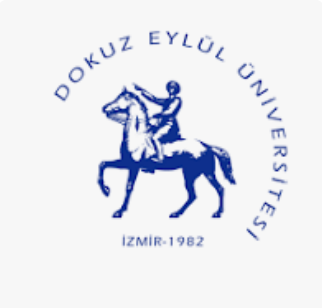 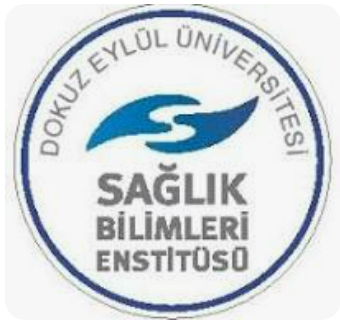 Translasyonel Tıp Anabilim Dalı Lisansüstü Programları
Dokuz Eylül Üniversitesi Sağlık Bilimleri Enstitüsü
Translasyonel Tıp Anabilim Dalı, hastalıkları  önleme, teşhis ve tedavilerini iyileştirmeyi teşvik etmek için farklı disiplinleri, birleştiren multidispliner bir Anabilim Dalıdır. 
Temel araştırmalar sonucunda elde edilen bilgi birikimlerinin klinikte uygulama alanlarının belirlenmesi ve değerlendirilmesi açısından önem taşımaktadır.
Kabul ve Kayıt koşulları
Temel bilimlerden (Biyoloji, Fizik, Kimya, Biyofizik, Biyokimya, Tıbbi Genetik) lisans sahibi olmak
Sağlık bilimleri fakülteleri ve yüksekokullarından (Tıp, Diş Hekimliği, Eczacılık, Hemşirelik, Veterinerlik, Fizik Tedavi ve Rehabilitasyon), Mühendislik Fakültelerinden lisans sahibi olmak
Translasyonel Tıp Anabilim Dalı Öğretim Üyeleri
Prof. Dr. M. Aylin Arıcı- Tıbbi Farmakoloji Anabilim Dalı Klinik Farmakoloji Bilim Dalı- Translasyonel Tıp Anabilim Dalı Başkanı
Prof. Dr. Osman Yılmaz- Sağlık Hizmetleri Meslek Yüksekokulu Tıbbi Hizmetler ve Teknikler Bölümü Anestezi programı- Translasyonel Tıp Anabilim Dalı
Doç. Dr. İlkay Aksu- Fizyoloji Anabilim Dalı- Translasyonel Tıp Anabilim Dalı
Doç. Dr. Selim Karabekir- Beyin ve Sinir Cerrahisi Anabilim Dalı- Translasyonel Tıp Anabilim Dalı